Урок математики в 
5 классе
Учитель математики  Попова Т.Н.
МБОУ СОШ №61
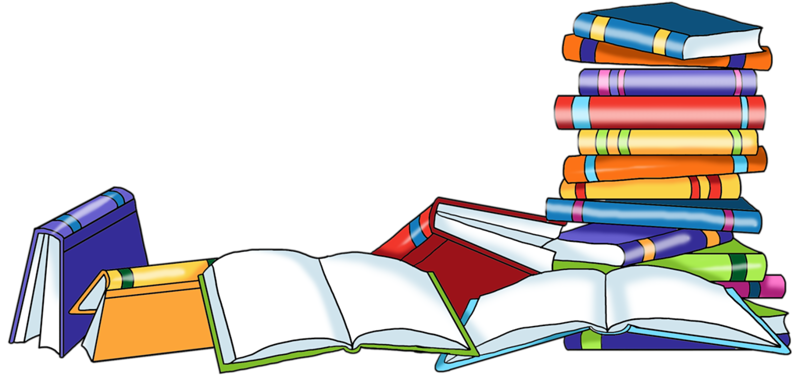 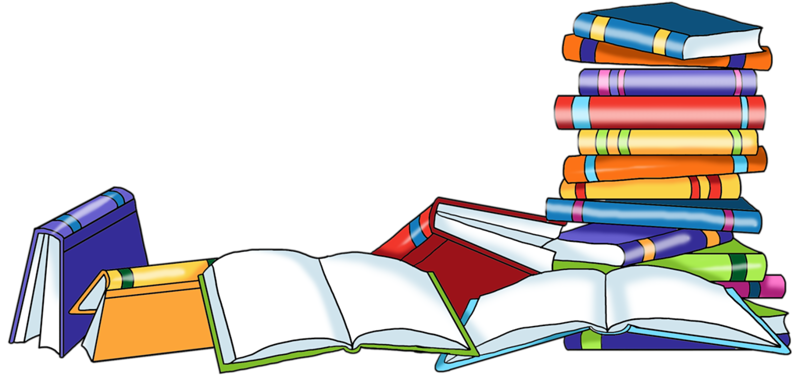 Цель урока:
Изучить новый способ записи произведения, в котором равны все множители. 
Ввести понятие степени числа как пятого арифметического действия; названия компонентов степени.    
 Учить вычислять значение степени и выражений, содержащих степени с соблюдением порядка вычисления степеней.
Провести первичное закрепление введенного понятия.
Задачи урока:
образовательные:  подвести учащихся  к понятию « Степень  числа»; учить читать степени: правильно называть основание и показатель степени; выполнять вычисление выражений, содержащих степени.
развивающие:  создать условия для развития  внимания, инициативы, воображения;   вести работу по развитию  математической речи, логического мышления; формировать умение анализировать,  находить ошибки, делать выводы.
воспитательные: содействовать формированию  взаимоуважения, умения отстаивать своё мнение, интереса к урокам математики.
План урока:
1.Организационный момент
2. Устная работа (этап мотивации)
3. Открытие темы урока.
4. Работа по новой теме:
  а) этап введения нового понятия;
  б) этап первичного закрепления;
  в) этап  самостоятельной  работы.
5. Подведение итогов урока. Домашнее задание.
6. Рефлексия.
86700
16
54
28
203
25
100
у
1) Увеличьте число 18 в 3 раза;
2) Чему равна сумма 25+25+25+25?
3) Вычислите: 6+4*3-2=?;
4) Вычислите удобным способом: 25*867*4=?
5) Выполните деление: 609:3=?
6) Чему равен остаток при делении 348 на 40?
7) Найти площадь квадрата со стороной 5
86700
16
54
28
203
25
100
у
ь
1) Увеличьте число 18 в 3 раза;
2) Чему равна сумма 25+25+25+25?
3) Вычислите: 6+4*3-2=?;
4) Вычислите удобным способом: 25*867*4=?
5) Выполните деление: 609:3=?
6) Чему равен остаток при делении 348 на 40?
7) Найти площадь квадрата со стороной 5
86700
16
54
28
203
25
100
у
ь
т
1) Увеличьте число 18 в 3 раза;
2) Чему равна сумма 25+25+25+25?
3) Вычислите: 6+4*3-2=?;
4) Вычислите удобным способом: 25*867*4=?
5) Выполните деление: 609:3=?
6) Чему равен остаток при делении 348 на 40?
7) Найти площадь квадрата со стороной 5
86700
16
54
28
203
25
100
у
ь
с
т
1) Увеличьте число 18 в 3 раза;
2) Чему равна сумма 25+25+25+25?
3) Вычислите: 6+4*3-2=?;
4) Вычислите удобным способом: 25*867*4=?
5) Выполните деление: 609:3=?
6) Чему равен остаток при делении 348 на 40?
7) Найти площадь квадрата со стороной 5
86700
16
54
28
203
25
100
е
у
ь
с
т
1) Увеличьте число 18 в 3 раза;
2) Чему равна сумма 25+25+25+25?
3) Вычислите: 6+4*3-2=?;
4) Вычислите удобным способом: 25*867*4=?
5) Выполните деление: 609:3=?
6) Чему равен остаток при делении 348 на 40?
7) Найти площадь квадрата со стороной 5
86700
16
54
28
203
25
100
е
у
ь
с
т
п
1) Увеличьте число 18 в 3 раза;
2) Чему равна сумма 25+25+25+25?
3) Вычислите: 6+4*3-2=?;
4) Вычислите удобным способом: 25*867*4=?
5) Выполните деление: 609:3=?
6) Чему равен остаток при делении 348 на 40?
7) Найти площадь квадрата со стороной 5
86700
16
54
28
203
25
100
е
н
у
ь
с
т
п
1) Увеличьте число 18 в 3 раза;
2) Чему равна сумма 25+25+25+25?
3) Вычислите: 6+4*3-2=?;
4) Вычислите удобным способом: 25*867*4=?
5) Выполните деление: 609:3=?
6) Чему равен остаток при делении 348 на 40?
7) Найти площадь квадрата со стороной 5
86700
16
54
28
203
25
100
е
н
у
ь
с
т
п
1) Увеличьте число 18 в 3 раза;
2) Чему равна сумма 25+25+25+25?
3) Вычислите: 6+4*3-2=?;
4) Вычислите удобным способом: 25*867*4=?
5) Выполните деление: 609:3=?
6) Чему равен остаток при делении 348 на 40?
7) Найти площадь квадрата со стороной 5
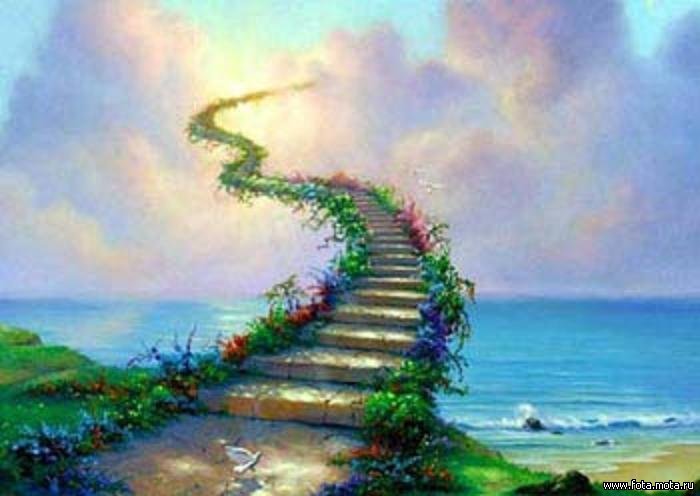 1. Проверьте правильность расстановки действий:

			
                508*609 – (22313+345):69

                      34*45 + 56 - 78*356:56*4 
2. Как можно иначе записать сумму:
				5 + 5 + 5 + 5
3. Как можно иначе записать произведение:
				5 ∙ 5 ∙ 5 ∙ 5
1
3
2
4
4
6
5
2
3
1
= ?
= 5∙4
= ?
Классная работа
«Степень числа.»
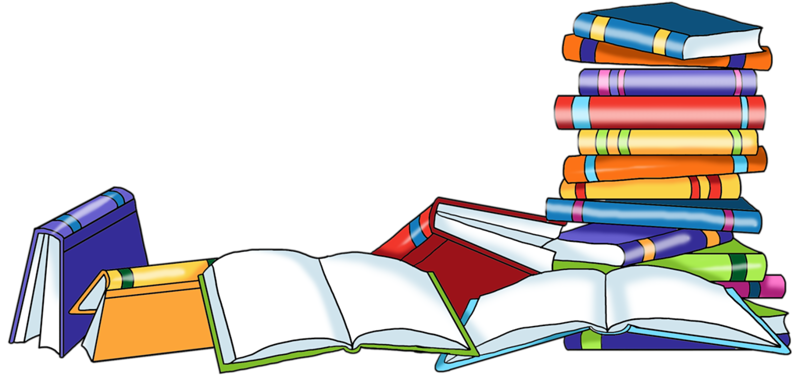 [Speaker Notes: Шаблон для создания презентаций к урокам математики. Савченко Е.М.]
400 лет назад французский математик Рене Декарт предложил такой способ записи произведения нескольких одинаковых множителей
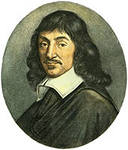 5 · 5 · 5 · 5 = 54
Запись 54  читают «пять в четвёртой степени»
Показатель степени
4
5
Выражение 5 4  называют степенью
Основание  степени
Среди выражений найдите равные
5+5+5+5                              54
6 ∙ 6 ∙ 6                                5∙4
5 ∙ 5 ∙ 5 ∙ 5                            63
7+7+7+7+7                            7 ∙ 5
6+6+6                                   75
7 ∙ 7 ∙ 7 ∙ 7 ∙ 7                       6 ∙ 3
Свойства степени
Первая степень любого числа равна самому числу:

Вторую степень числа называют «квадратом»:

Третью степень числа называют «кубом»:
Почему «квадрат» и «куб»?
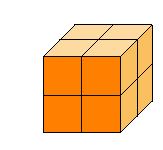 3 см
2 см
S = 3 ∙ 3 = 3² = 9
V = 2 ∙ 2 ∙ 2 = 2³ = 8
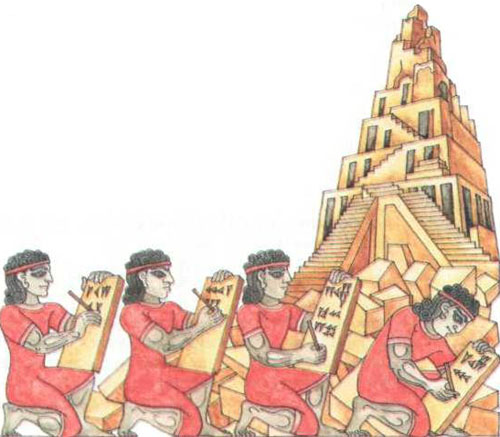 В древнем Вавилоне для облегчения вычислений люди составляли таблицы квадратов и кубов чисел.
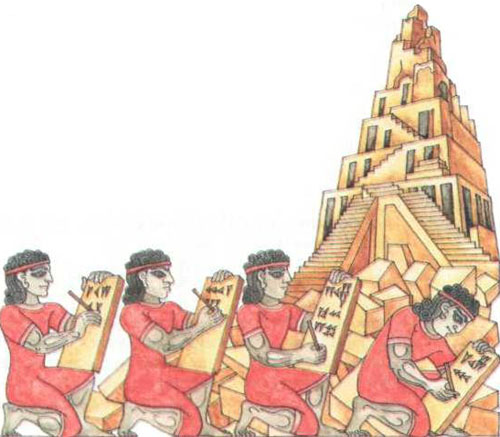 В древнем Вавилоне для облегчения вычислений люди составляли таблицы квадратов и кубов чисел.
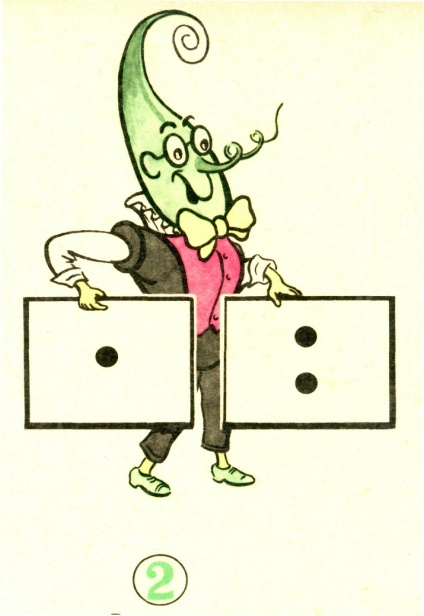 3 ступень
2 ступень
1 ступень
Степень – действие III ступени
Если в выражение входит степень, то сначала выполняют возведение в степень, а потом остальные действия. 
15+32-14=15+9-14=24-14=10
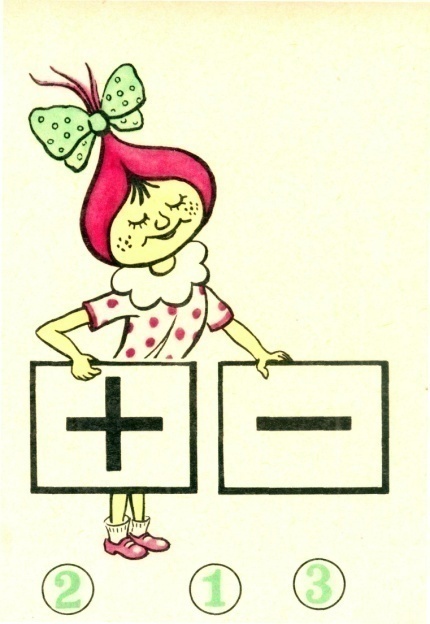 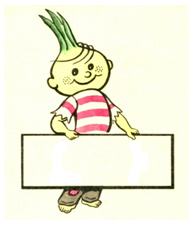 степень
Выполняем в классепо учебнику:
№ 548 (устно)
№ 549(1;3;5;7)
№ 550
№ 552(1;2;3)
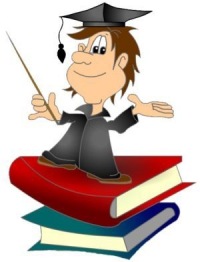 Тест
Первый вариант
Второй вариант
1. Как называется число   	5 в выражении 53?
1. Как называется число 	3 в выражении 53?
2. Вычислите: 24
2. Вычислите: 33
3. Найдите значение выражения: 5+32-4
3. Найдите значение выражения: 15-23+5
Проверь себя
Первый вариант
Второй вариант
1) Основание степени
1) Показатель степени
2) 27
2) 16
3) 12
3) 10
Домашнее задание.
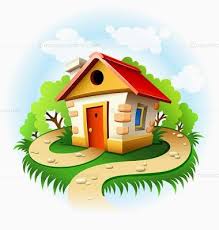 §20        № 549 (2;4;6;8)
№551
№553 
По желанию: 
составить задачу на изученные сегодня правила и решить ее.
Итог урока
- На уроке я узнал…
- Мне было легко…
- Я пока затрудняюсь…
Спасибо за урок!
Ошибка
Попробуйте еще раз